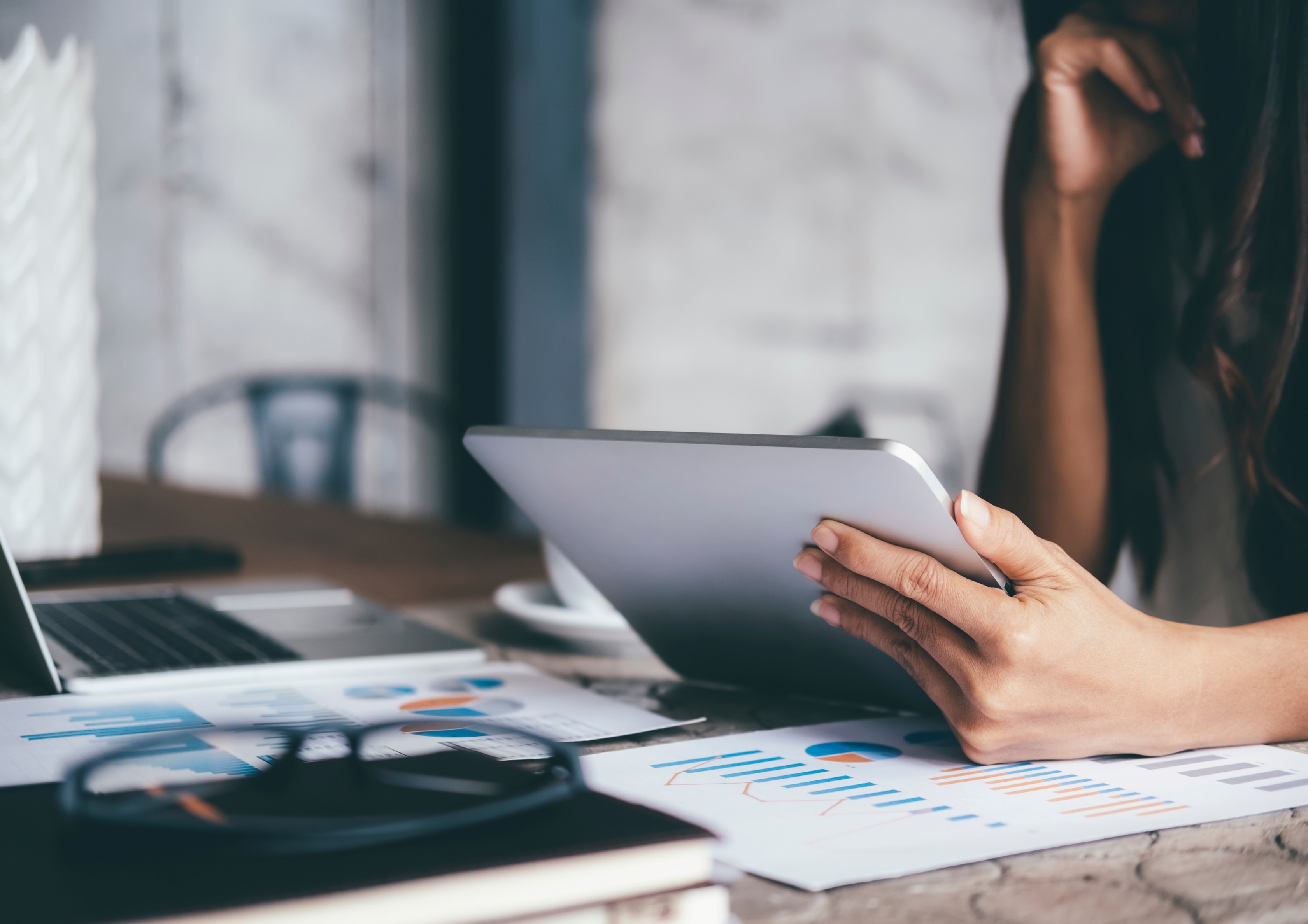 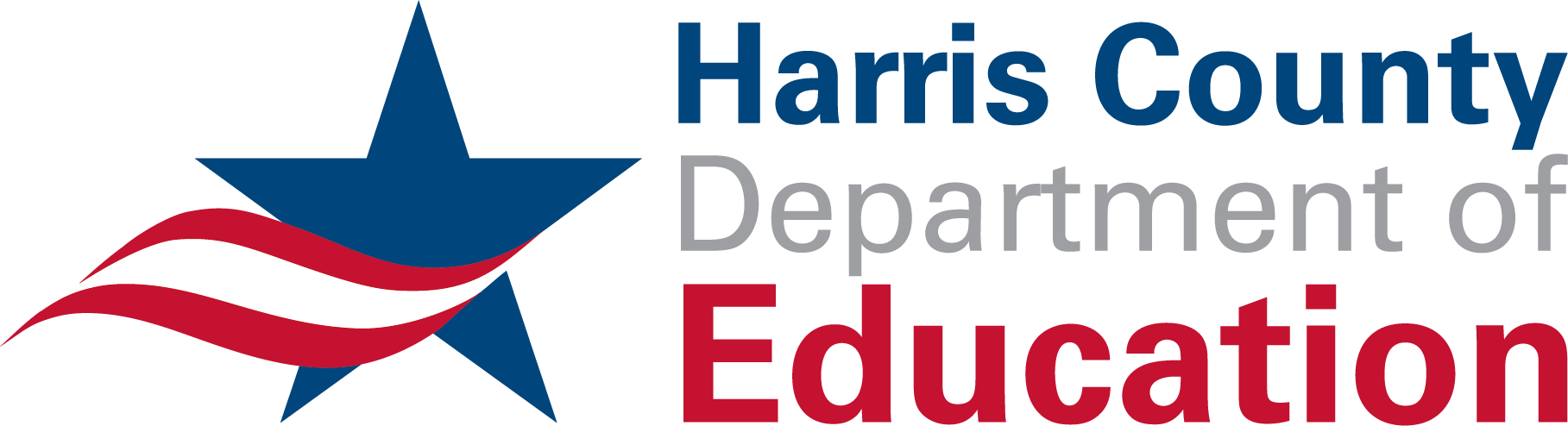 Financial Highlights
As of June 30, 2025
Highlights of Interim Financial Report (unaudited)
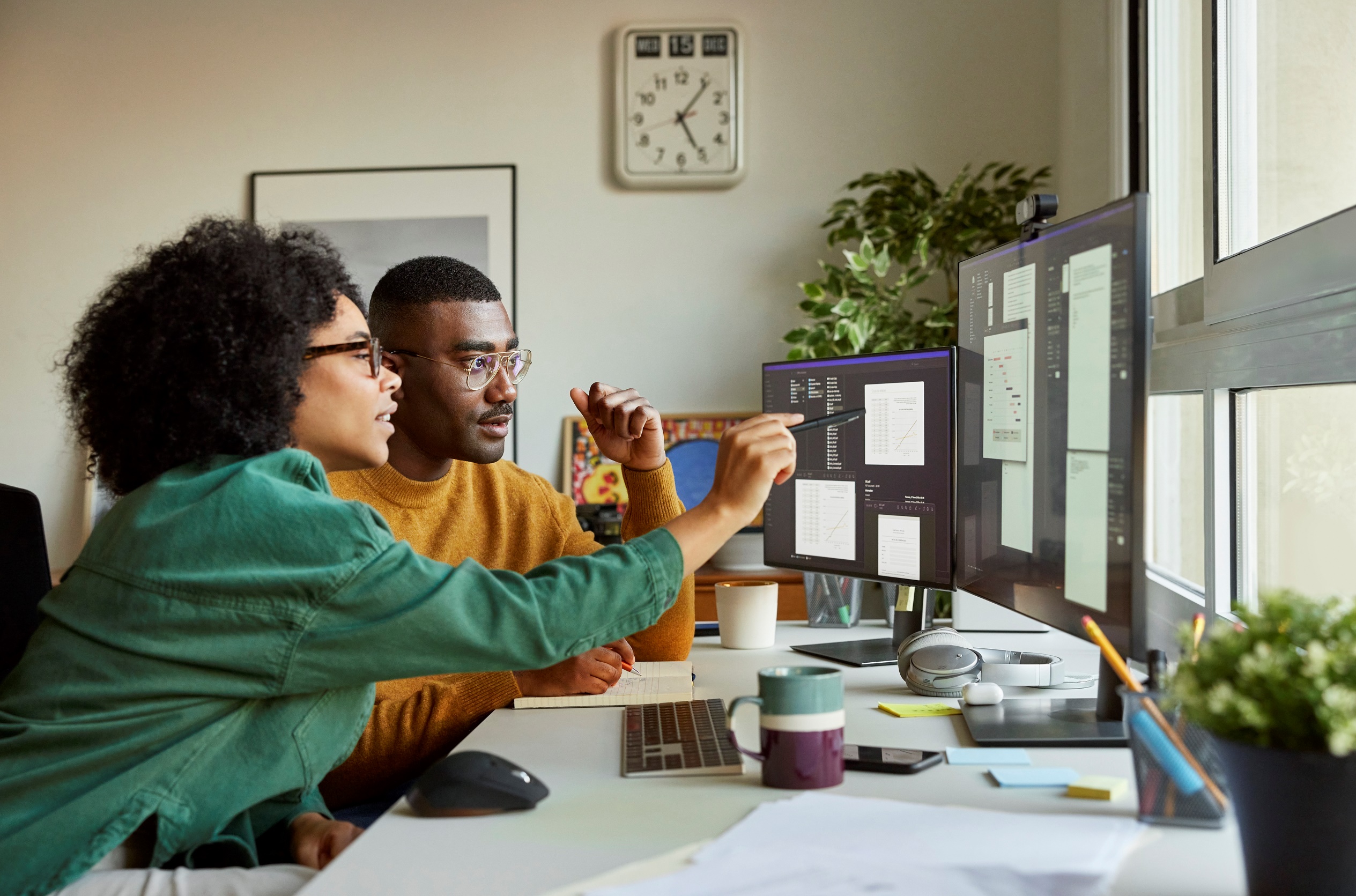 June 30, 2025
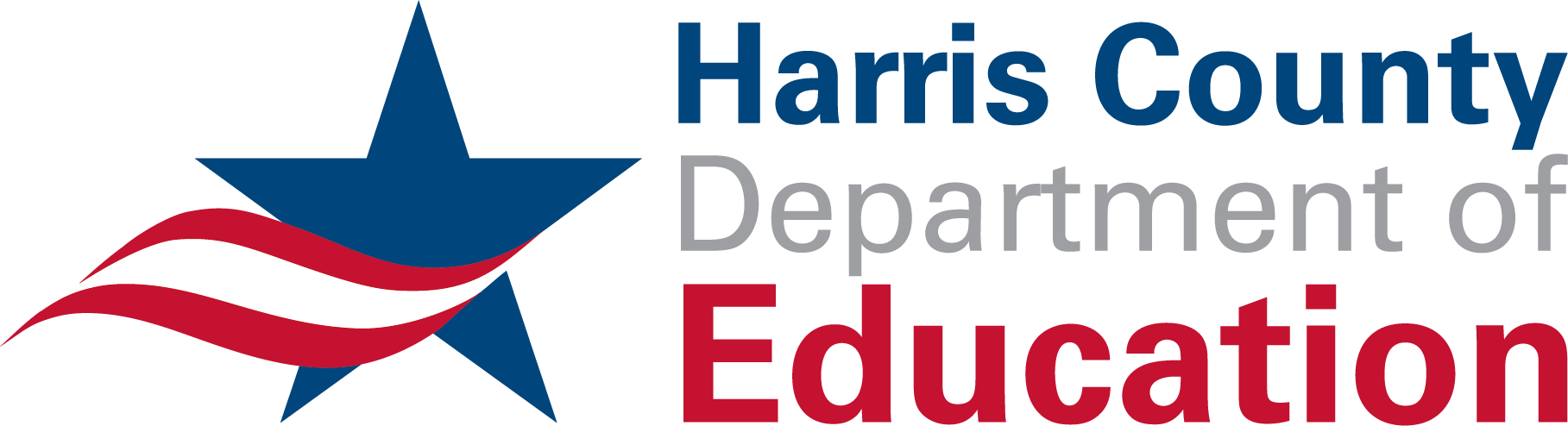 2
Posted on Our Website
Finance / Monthly Finance Reports (hcde-texas.org)

Linked from State Comptroller’s website
http://www.texastransparency.org/local/schools.php
Official Notice Coming Soon
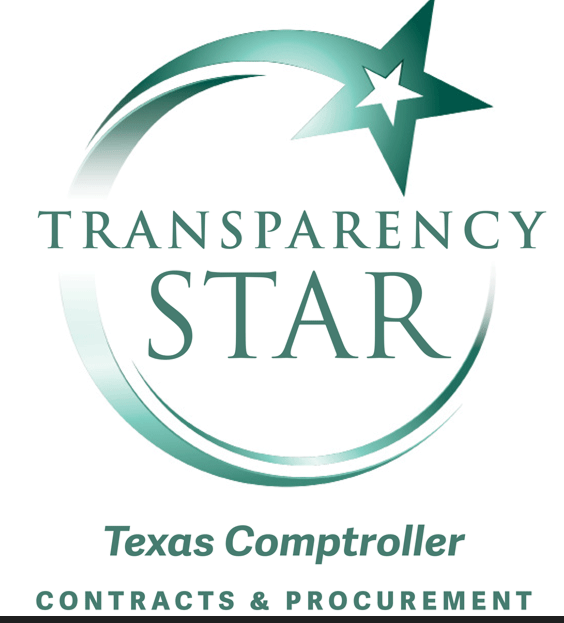 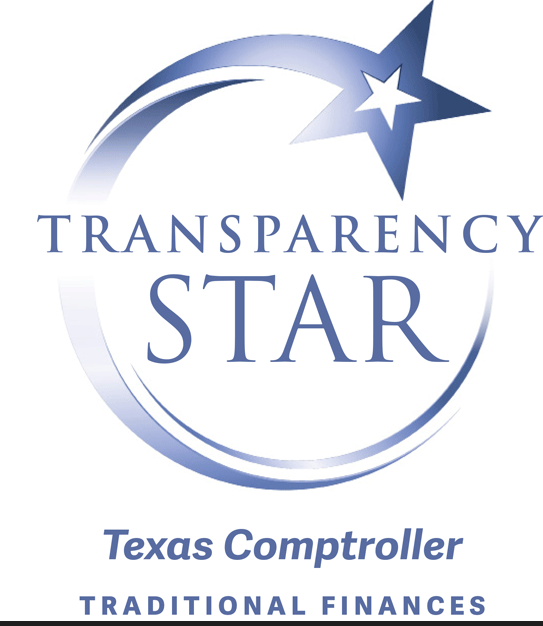 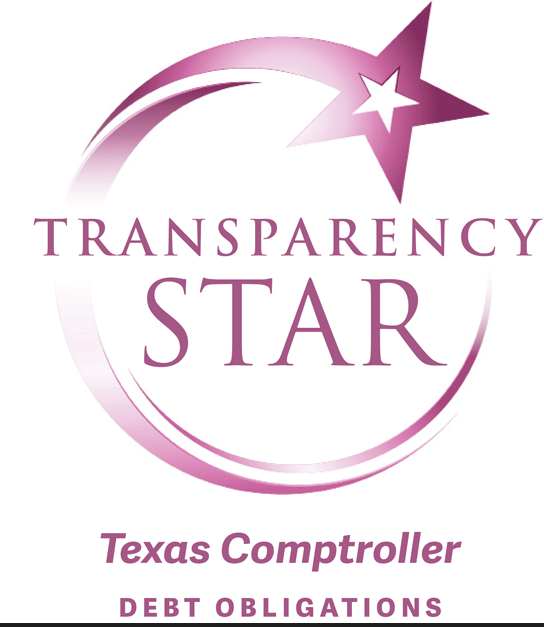 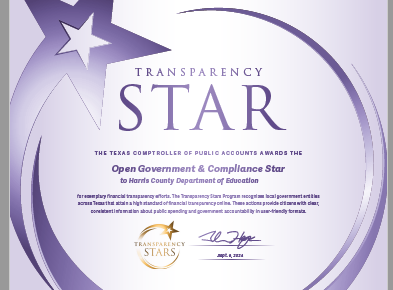 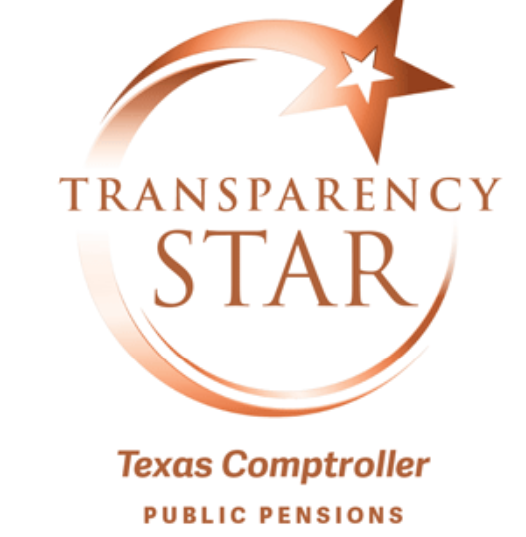 3
3
Top 14 Highlights points for June 2025
9. Ed Foundation at $266K in Equity 
10. 13% small business-June 25
11. 99% Irvington Project
12. Phase I Projects – just pending retainage release and closeout
13. Board Budget for adoption
14. One Budget amendments for approval
$112K in tax revenue this month
Next Debt Svc payment in August
TOT Revenues at 72%       Target of 83%
TOT Expenditures at 66% Target of 83%
$44M in Equity(F Bal) as of June 2025
$14,756 June Donations
Values at $656B out of $665B Projected
Choice at $8.5M Benefit Variance
Outlook   Trend :  Finance         -   Tax Revenues being received – Projected to utilize fund balance for operations given unrealized revenues
                                                             Revenues and exp. Below target
                                 Operations  -    Normal Operations
                                 Legislative   -    Assessing Impact to HCDE
                                 Finance        -    Assessing grant awards pending
4
4
Choice Audit
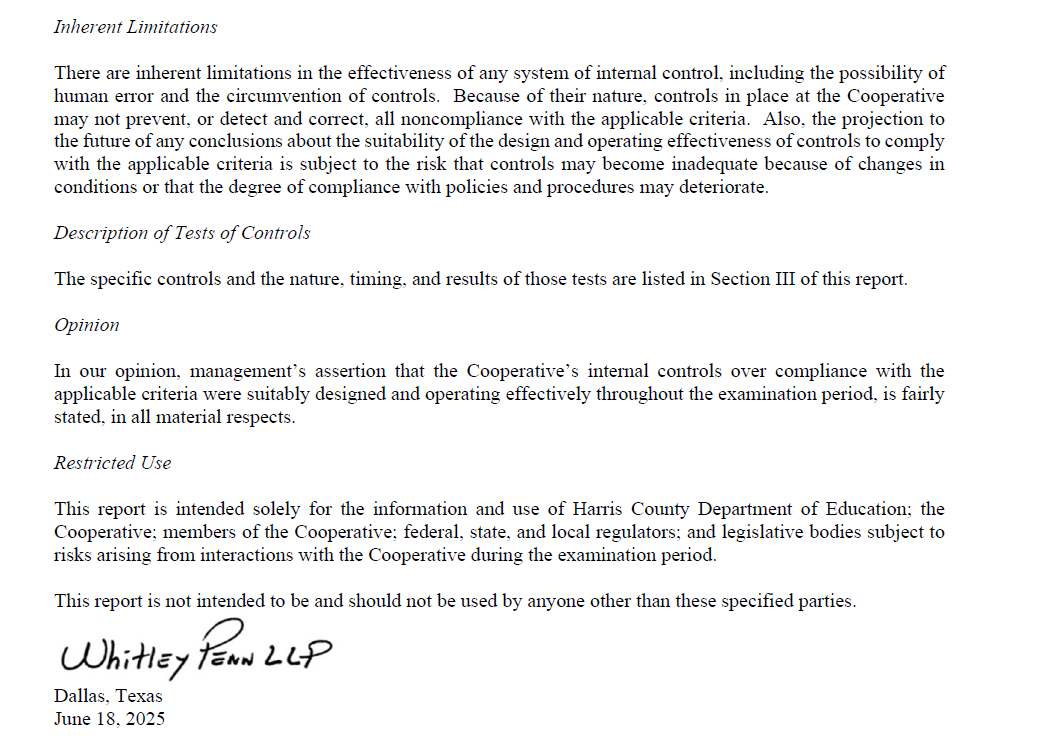 5
Budget Calendar
June 30, 2025   - Budget Submission 
June 24, 2025  - Board Workshop
July  16, 2025  -  Board Workshop & Budget Adoption
Aug 25, 2025    -  Tax Values to be received
Sept 17, 2025   -  Tax Rate adoption tentatively (if no 
                                additional public hearings are 				                  required
6
6
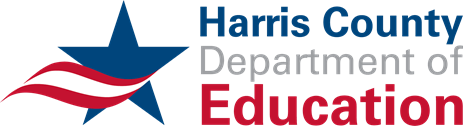 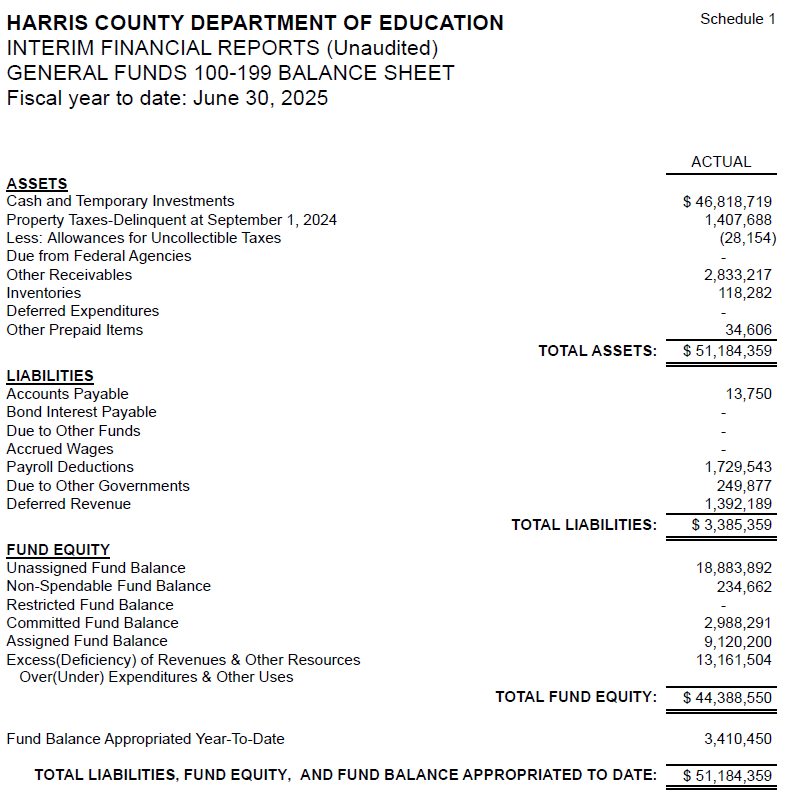 INTERIM FINANCIAL REPORT (unaudited) GENERAL FUND
Balance Sheet as of June 30, 2025
Total Assets:   
		$ 51,184,359

Total Liabilities:   
		$ 3,385,359

Total Fund Equity:
		$ 44,388,550
7
INTERIM FINANCIAL REPORT (unaudited)ASST. SUPERINTENDENT FOR BUSINESS SERVICES MESSAGEAs of June 30, 2025
The ESTIMATED General Fund balance at 06/30/2025 is $44,388,549 after current appropriations. 
As year end adjustments are completed, a budget amendment will be submitted to the board for items assigned, restricted and committed that will roll forward into FY 2025.
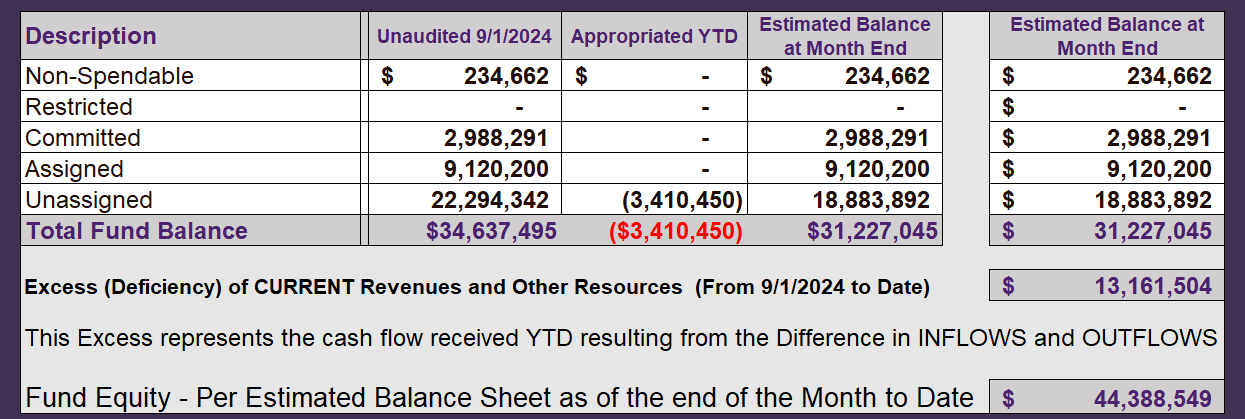 8
INTERIM FINANCIAL REPORT (unaudited)As of June 30, 2025Financial Ratios
Level One - 	 Indicator of Financial Strength
Level Two - 	 Indicator of Efficient Leverage
Level Three -  Indicators of Efficiency
Level Four - 	 Indicators of Revenue Growth
9
INTERIM FINANCIAL REPORT (unaudited)As of June 30, 2025Indicators of Financial Strength
Percent of Fund Balance to G/F 
Expenditures Ratio
What is the percent of rainy-day fund balance? 
(*) Unadjusted
Working Capital Ratio
What is the cash flow availability for the organization?
Unassigned Fund Balance   $ 18,883,892 
Total G/F Expenditures	 $ 52,449,121

 Goal :                      > 30% of G/F Exp.
 Benchmark:          10% to 29% 
 Danger:                  Under 10%
Goal :		>$15,000,000
Benchmark :	  $10M to $15M
Danger :		  Under < $10M
Total Current Assets 
Less Total Current Liabilities

$51,184,359-$3,385,359 =$47,799,000
36% FY25
33% FY24
$47M FY25
$32M FY24
Budgeted  29%
Budgeted  $33M
Details on Schedule 1
Details on Schedule 3
10
INTERIM FINANCIAL REPORT (unaudited)As of June 30, 2025Indicators of Efficient Leverage Reserves
Debt to Income Ratio
What is the ability of HCDE to cover 
its debt payments?
Unassigned Fund Balance Ratio
How much is available in reserves?
Annual Principal and Interest Payments on 
Term Debt and Capital Leases :  	$2,598,038

G/F Revenue	Less Facility $65,610,626-5,514,821
Charges :
Unassigned Fund Balance    $18,883,892
Total Fund Balance                $47,799,000
Goal: 	     <25% of annual revenue
Benchmark:     25% to <49%
Danger: 	       Over > 50%
Goal: 		  <75%
Benchmark:	  50% to 75%
Danger: 		  <50%
40% FY25
39% FY24
4.3% FY25
4% FY24
Budgeted  30%
Budgeted  5%
Details on Schedule 5
Details on Schedule 1
11
Combined Debt
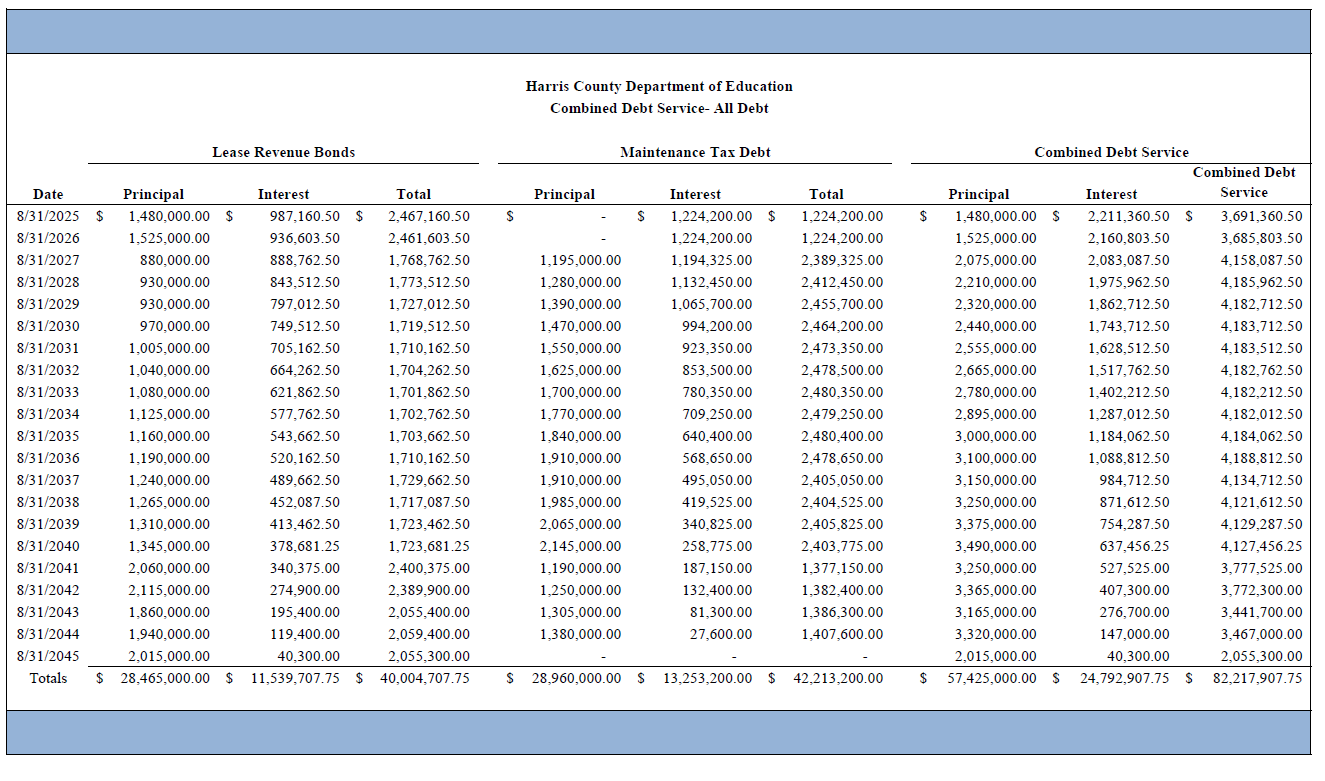 12
INTERIM FINANCIAL REPORT (unaudited)As of June 30, 2025Indicators of Efficiency
Indirect Cost to Tax Ratio
How much dependency on indirect cost from grants?
Tax Revenue to Total Revenue Ratio
How efficient is HCDE at leveraging local
taxes? (Current)
Current Tax Revenue	         $30,873,814
Indirect Cost General Fund	  $1,817,585
Total Revenue		        $ 111,123,949
Total General Fund Revenues $65,610,626
Total General Fund Revenues $1,306,381
Goal: 	      <20% of revenue 
Benchmark:    20% to 30%
Danger: 	      Over >30%
Goal: 	       >5% 
Benchmark:     2% to 5%
Danger: 	       Under < 2%
Goal: 	       >5% 
Benchmark:     2% to 5%
Danger: 	       Under < 2%
2.5% FY24
2.8% FY25
27% FY25
23% FY24
Budgeted  20%
Budgeted  3.6%
Details on Schedule 3
Details on Schedule 2
13
INTERIM FINANCIAL REPORT (unaudited)As of June 30, 2025Indicators of Revenue Growth
Fee for Service Revenue Growth Ratio
What is the market growth for fee on services?
Fee for Service Revenue Ratio
How are revenues spread across all Funds?
Total Fee for Service Revenues (G/F) $20,079,394

              Total Revenues                        $111,123,949
Fee for Service Current Year Less Fee for Services Last Year  $22,079,394-24,848,066
    Fees for Service Last Year   $24,848,066
Goal: 		  >30% of annual revenue Benchmark:	  10% to 29%
Danger: 		  Under 10%
Goal: 	       >3% of + growth
Benchmark:     0% to 3%
Danger: 	       Under 0%
-11% FY25
20% FY24 ​
19% FY25
19% FY24
Budgeted  17%
Budgeted  39%
Details on Schedule 14
Details on Schedule 14
14
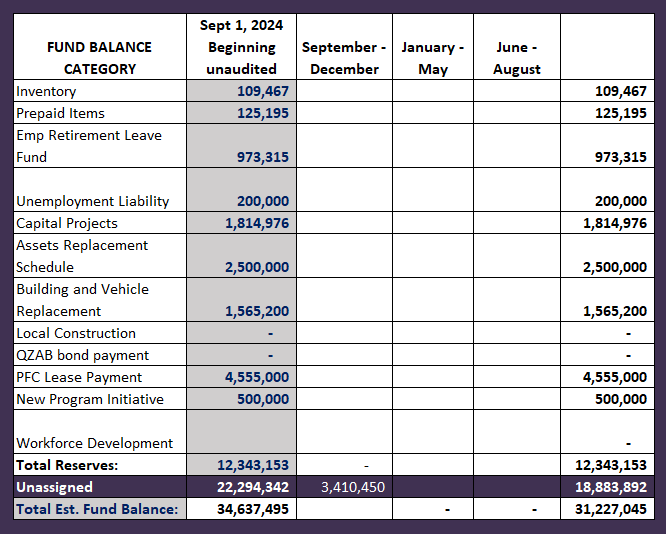 FY 2024-2025 Fund Balance-Budgeted Activity
Previous BAs
Leadership Academy in Crosby  $    350,000
Prairie view Grant match             $     41,000
Facilities		                  $   230,000
Tax		                  $ 1,000,000
New NPO HVAC System                $1,789,450
15
INTERIM FINANCIAL REPORT (unaudited)GENERAL, SPECIAL REVENUE, DEBT SERVICE FUNDS, CAPITAL PROJECTS, 
AND INTERNAL SERVICE FUNDS
REVENUES (INFLOWS)
Budget to Actual for period ending June 30, 2025
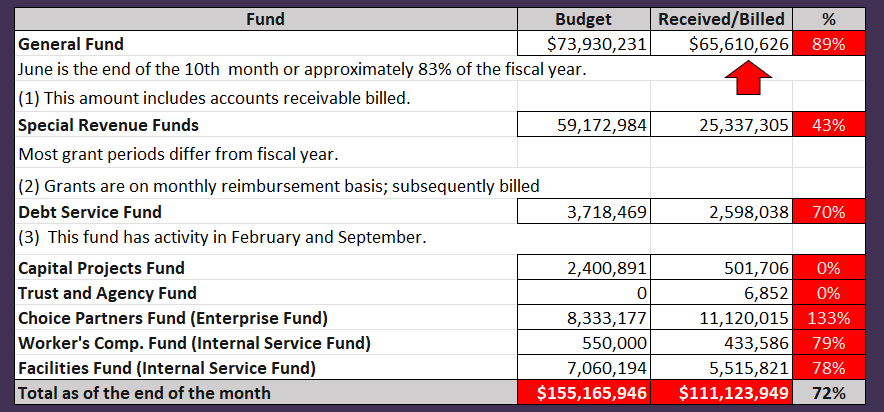 16
INTERIM FINANCIAL REPORT (unaudited)
GENERAL, SPECIAL REVENUE, DEBT SERVICE FUNDS, CAPITAL PROJECTS, 
AND INTERNAL SERVICE FUNDSExpenditures (OUTFLOWS)
Budget to Actual for period ending June 30, 2025
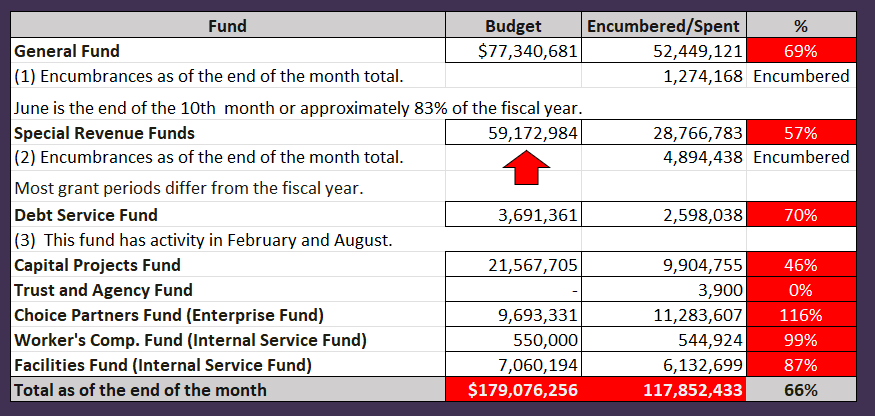 17
INTERIM FINANCIAL REPORT (unaudited) FY 2024-25 Donations ReportAll Funds as of June 30, 2025
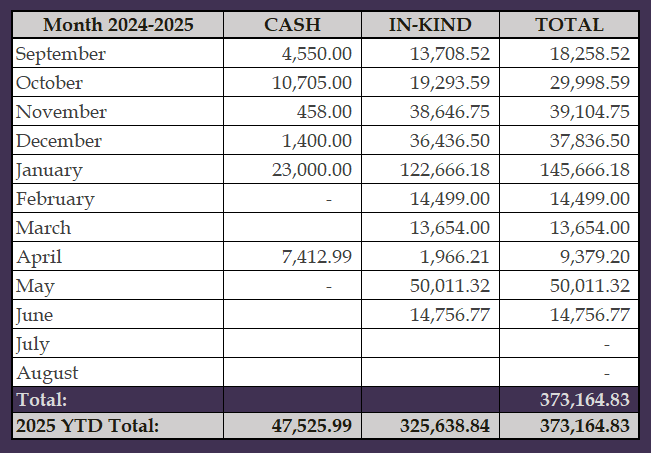 18
INTERIM FINANCIAL REPORT (unaudited) FY 2024-25 Donations ReportAll Funds as of June 30, 2025
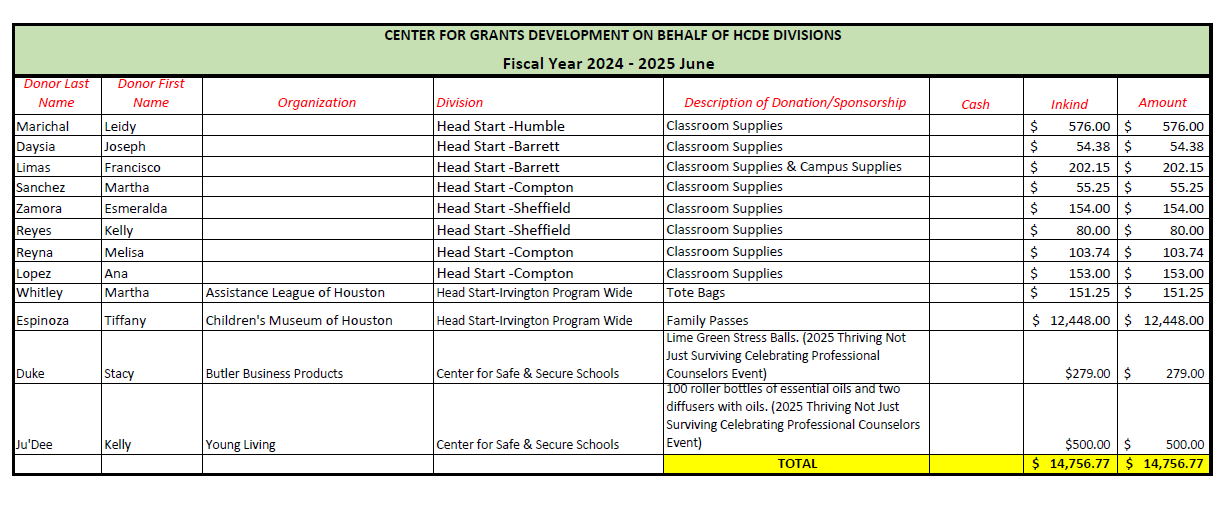 19
INTERIM FINANCIAL REPORT (unaudited) TAX COLLECTIONS COMPARATIVE ANALYSIS Fiscal Year-To-Date as of June 30, 2025
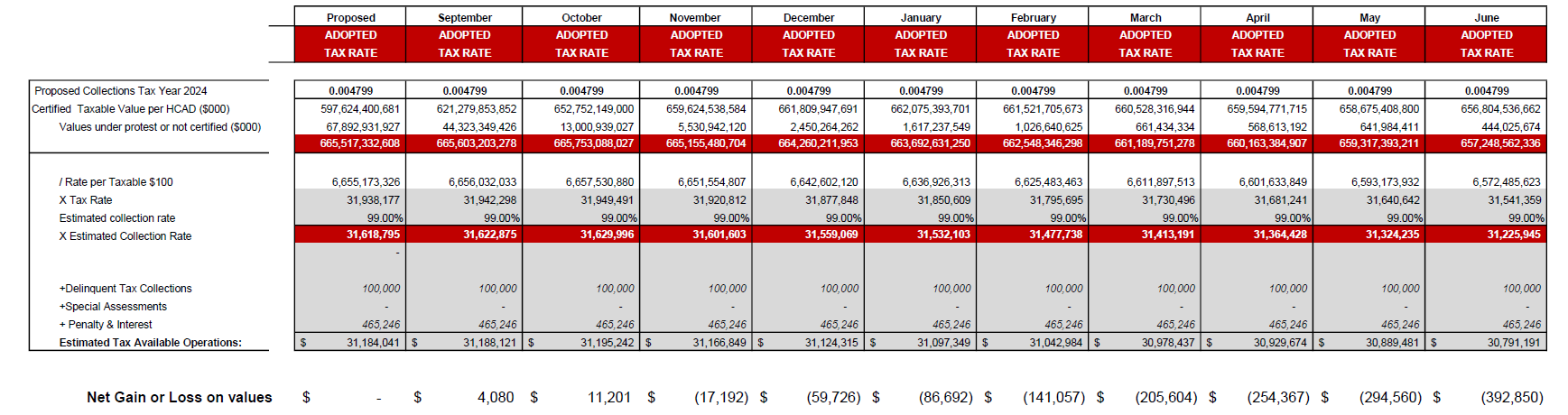 $656 B
See Tax Calculator at:
https://hcde-texas.org/transparency/tax-rate/
20
INTERIM FINANCIAL REPORT (unaudited) TAX COLLECTIONS 
Fiscal Year-To-Date as of June 30, 2025 
(10th month / 12 months)
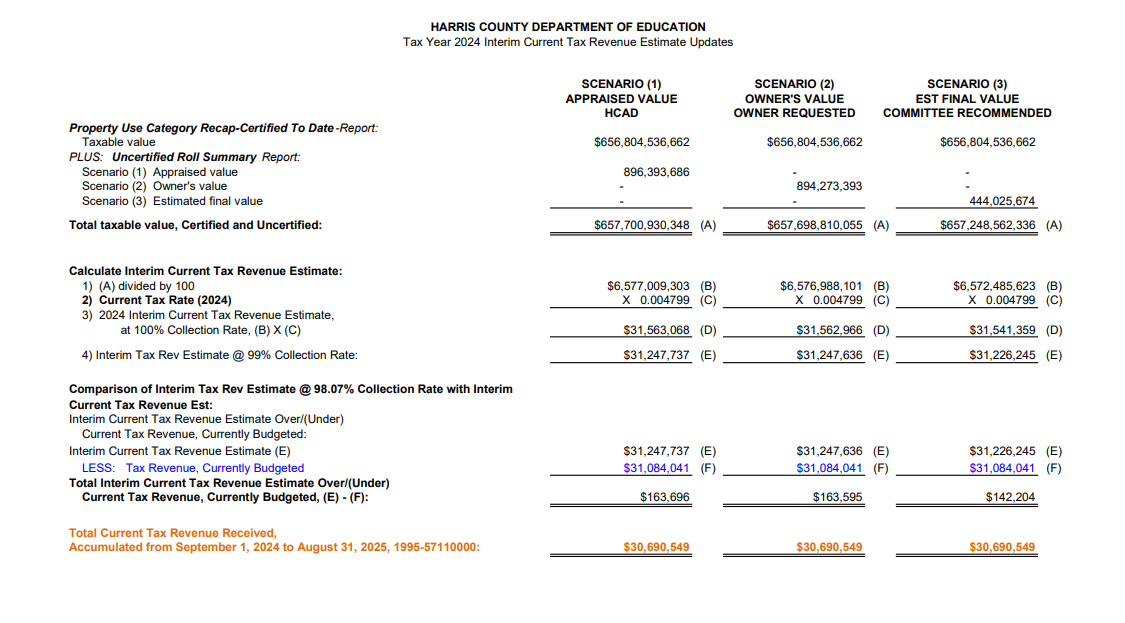 21
INTERIM FINANCIAL REPORT (unaudited) TAX COLLECTIONS 
Fiscal Year-To-Date as of June 30, 2025
(10th month / 12 months)
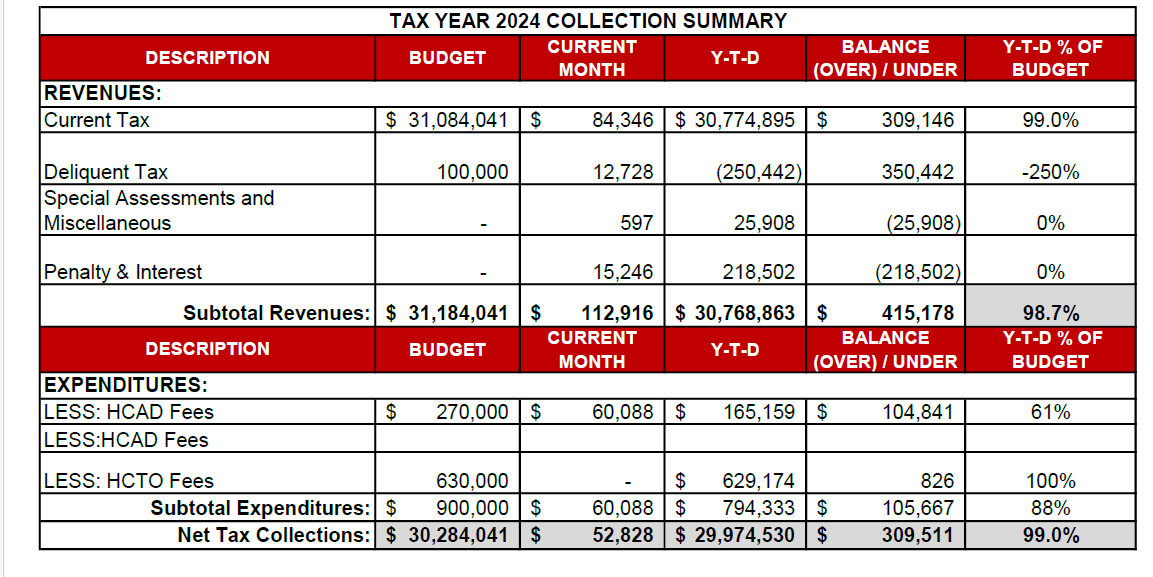 a) 2024 Approved Tax Rate = $0.004799/$100 Property Assessment/Appraisal - -->  Annual Tax on a $259,375 - $51,875 = $207,500/100 
		x .004799 = $9.958 (net of 20% homestead exception.)                                                                  
	b) $850,000/$32,184,041 =  2.64% Collection and assessment costs
22
INTERIM FINANCIAL REPORT (unaudited) TAX COLLECTIONS 
Fiscal Year-To-Date as of June 30, 2025
(10th month / 12 months)
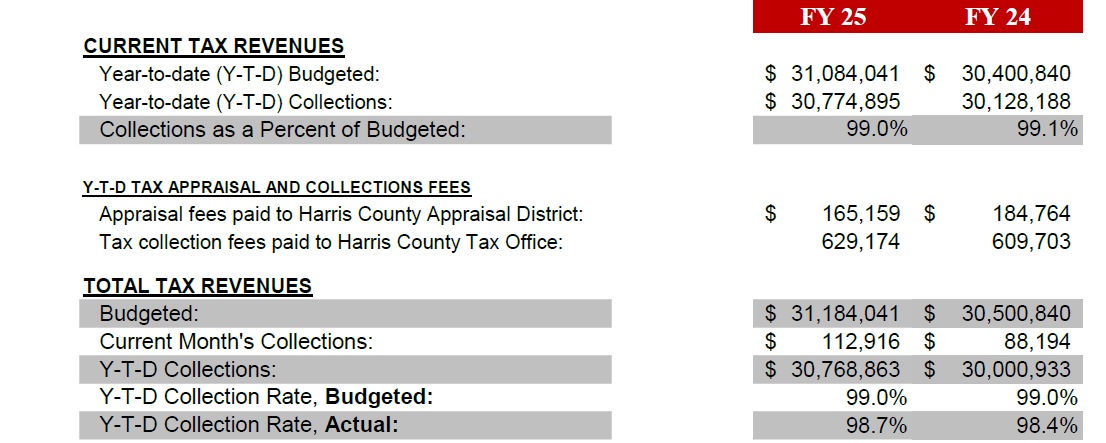 a) 2024 Approved Tax Rate = $0.004799/$100 Property Assessment/Appraisal - -->  Annual Tax on a $259,375 - $51,875 = $207,500/100 
		x .004799 = $9.958 (net of 20% homestead exception.)                                                                  
b)  $850,000/$32,184,041 =  2.64% Collection and assessment costs
23
INTERIM FINANCIAL REPORT (unaudited)DISBURSEMENT – ALL FUNDS June 30, 2025
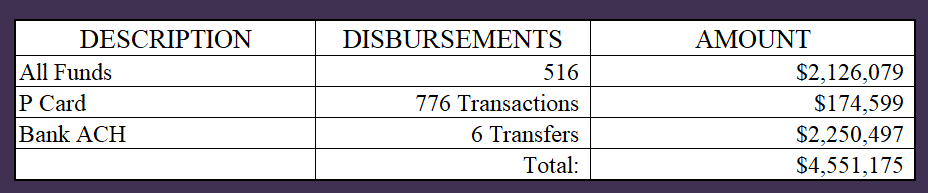 Notes:
All Purchase Orders and Payment Authorizations are reviewed before disbursement. 
All Procurement Card charges are reviewed by cardholder, supervisor, and business office staff each month. 
A report on CH Local Expenditures is included in the monthly report.
24
INTERIM FINANCIAL REPORT (unaudited)Segment Division Data  As of June 30, 2025
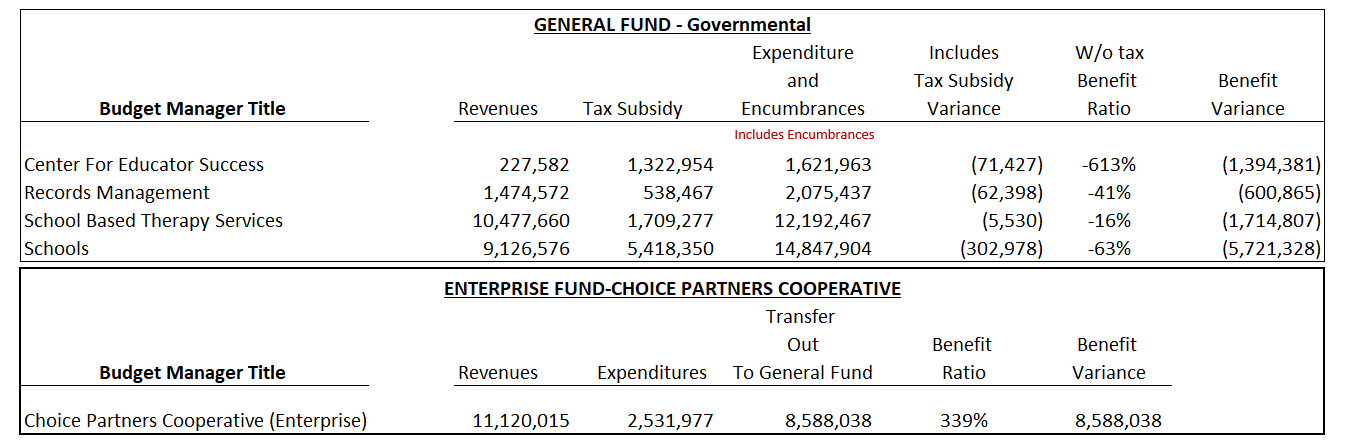 25
HIGHLIGHTS OF BUDGET AMENDMENT REPORTJune18th, Board Meeting(unaudited)
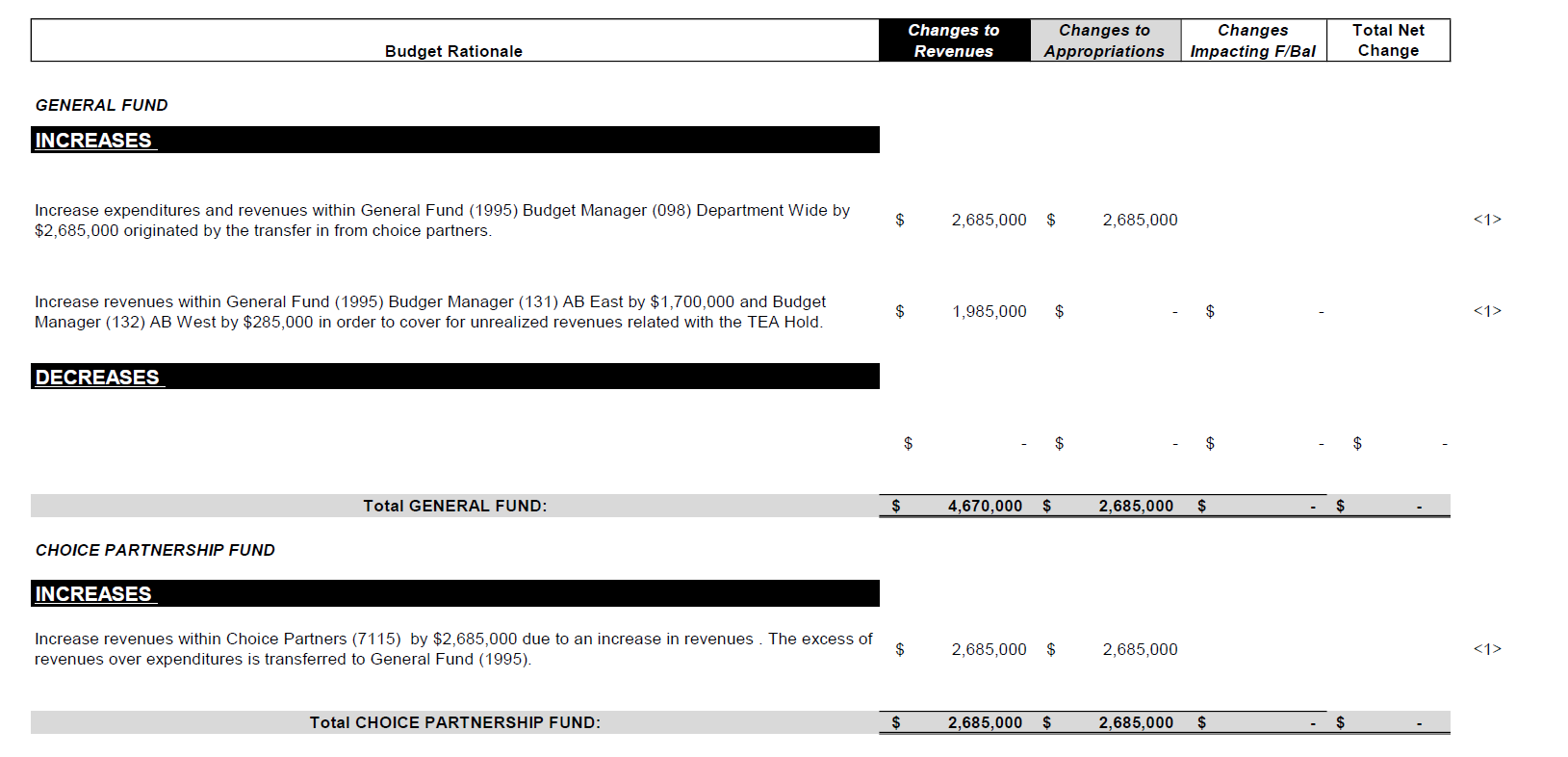 26
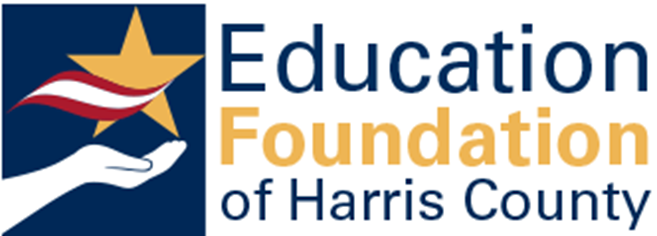 Education Foundation Update
June 30, 2025
27
27
Statement of Financial Position
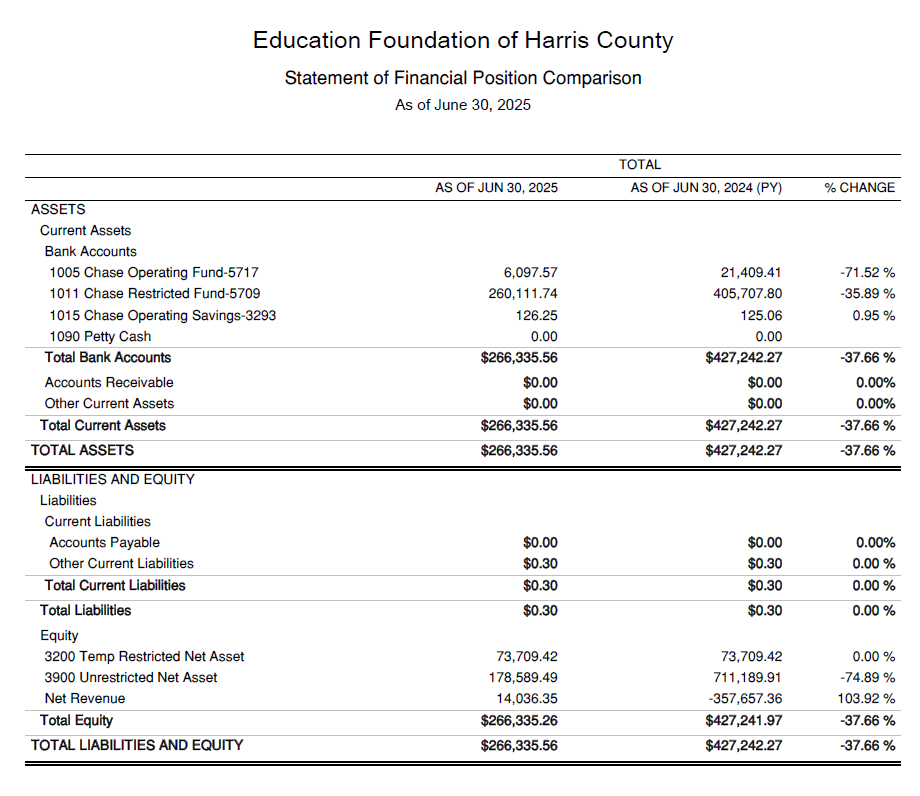 Net Equity 
$266,335
28
Ed Foundation Balances Per Program
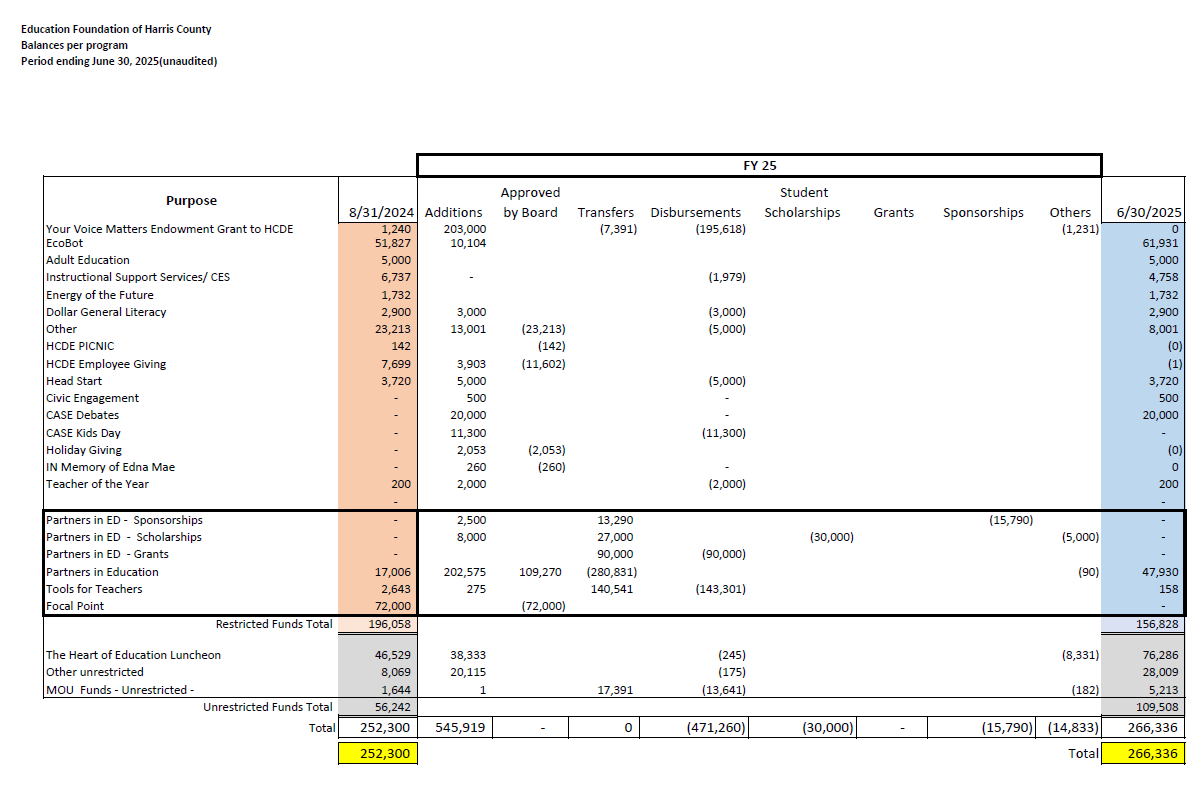 29
Transaction Detail by Inflow & Outflow
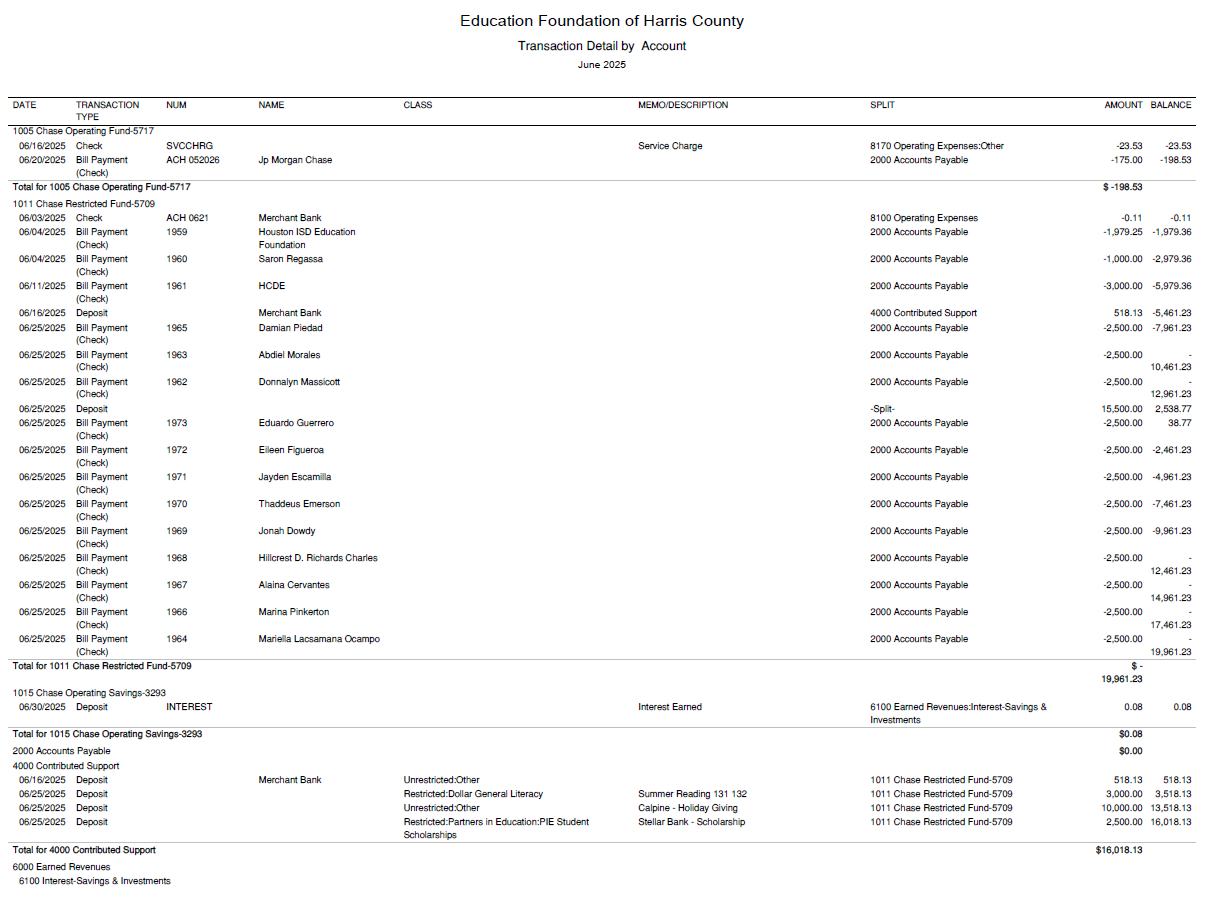 30
Transaction Detail by Inflow & Outflow
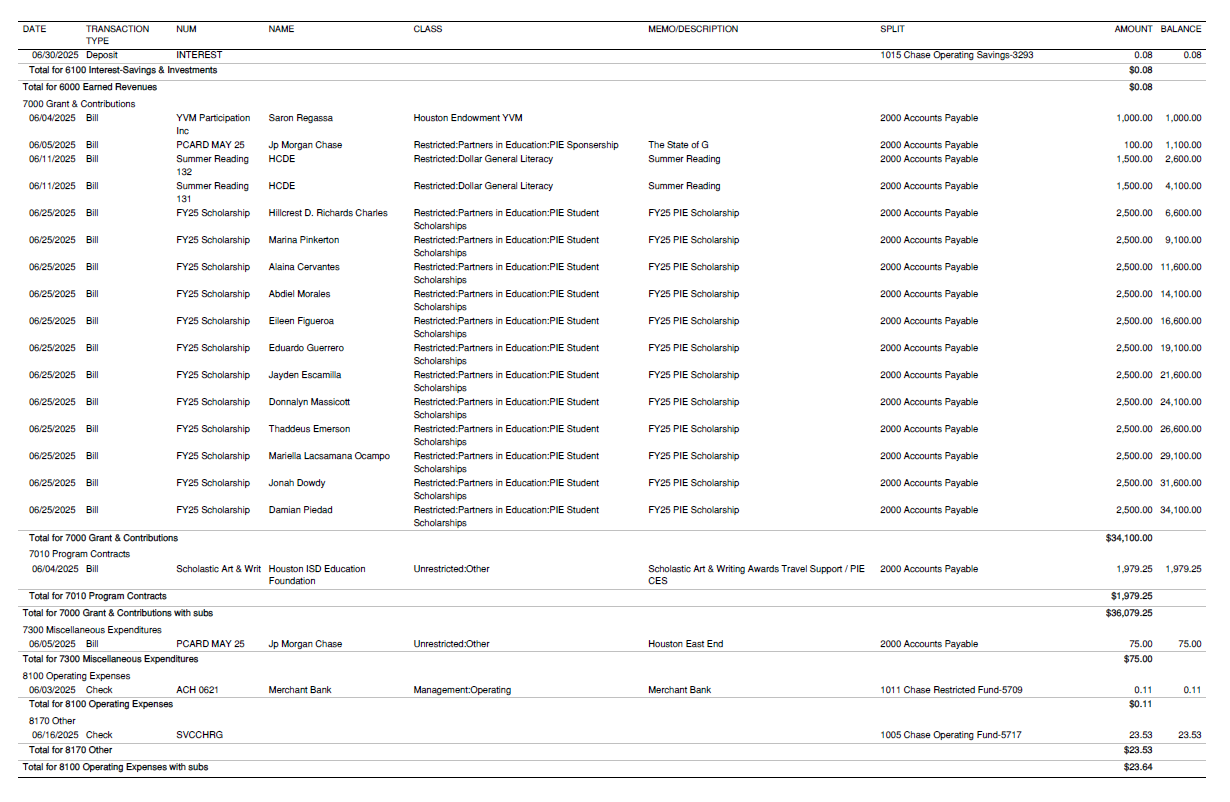 31
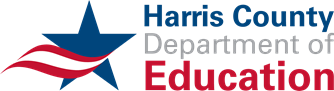 PFC & Lease Revenue Projects Update
June 30, 2025
32
32
Small Business Report FY2024-2509/01/24 to 06/30/25
Submitted by: 
Dr. Edna E. Johnson, 
Procurement Services Director
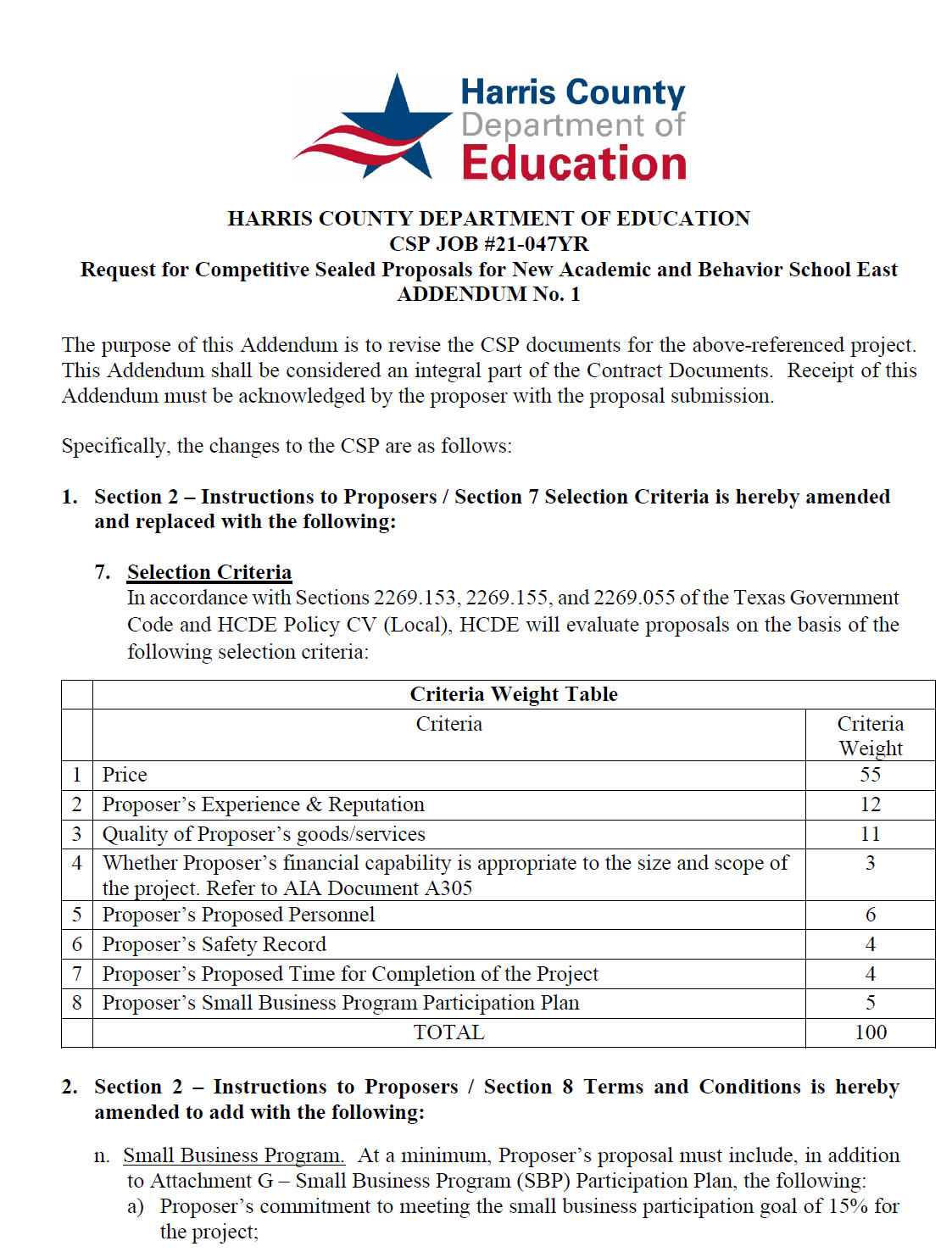 Small Businessfor Construction
Launch industry's first collaboration feature
This is our plan as we launch the industry's first collaboration feature
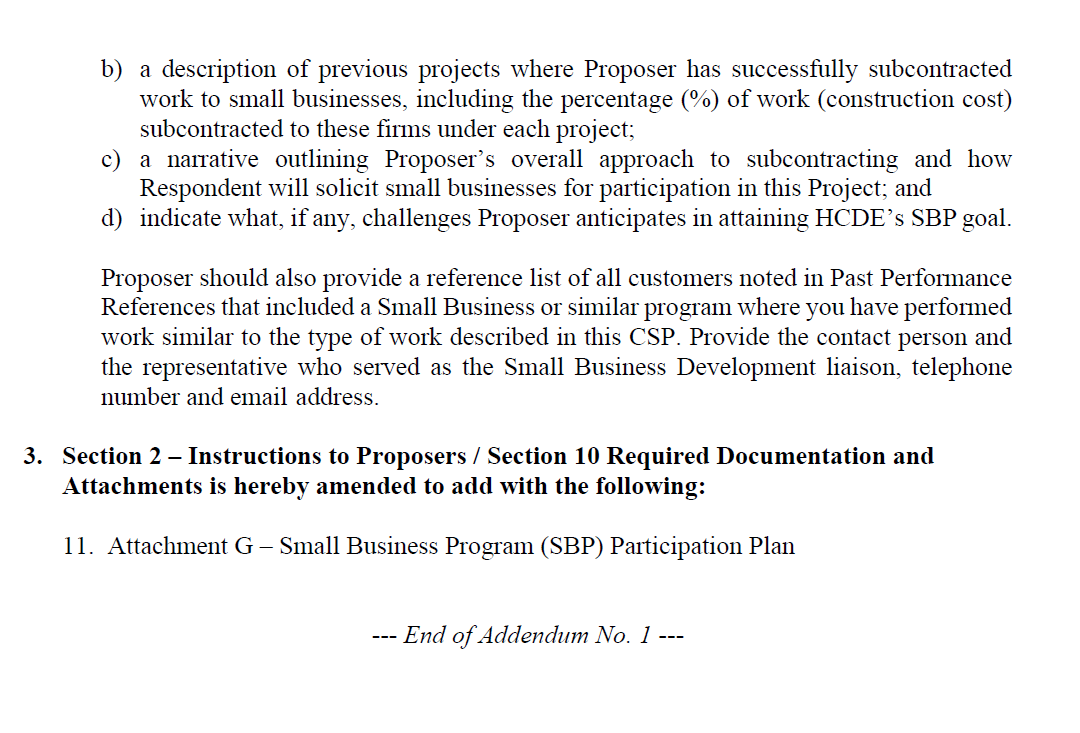 34
Content
Small Business Expenditures for FY2024-25 Year to Date (09/01/24 to 06/30/25)
Graphic 
List of Small Businesses
35
Expenditures FY 2024-25 (09/01/24 to 06/30/25)
Small Business	 	 $2,519,912 
Non-Small Business	$16,640,624 
Total Business           =   	$19,160,536 
Govt and Utilities	  $3,896,907 
Total Expenditures  =   	$23,057,443  

	Small Business      $2,519.912
	divided by
	Total Business     $19,160,536 
         	13% Ratio Small/Large
36
List of Small Businesses FY 2024-25
37
AB East School Contract $12,358,000 Awarded 
Adult Ed Center Contract $15,121,000 Awarded on Oct 2021 Board Mtg
HP East Contract $7,271,000 Awarded on Nov 2021
Irvington – $11,172,589 Awarded on Jan 2024
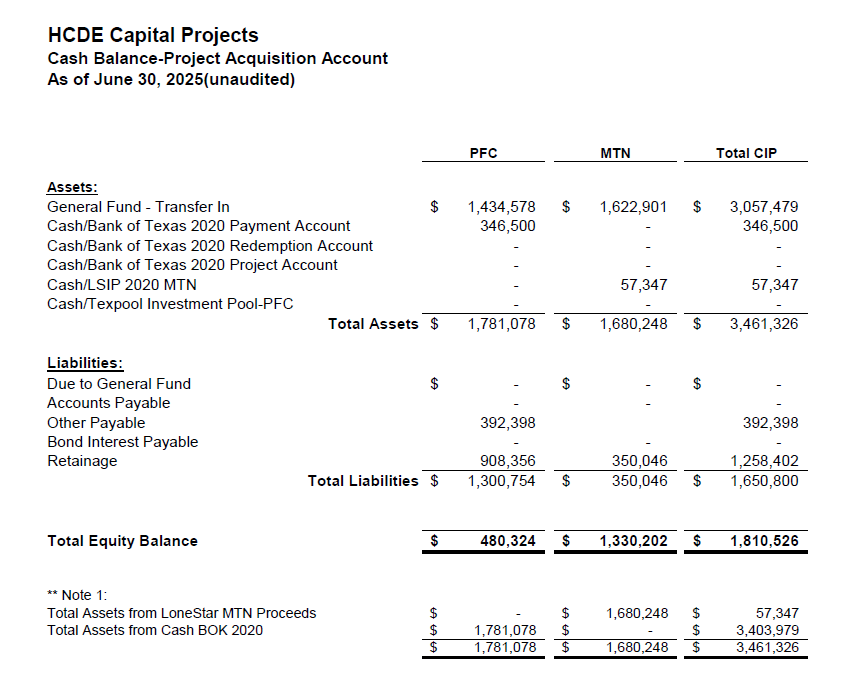 Cash Balance – 
Project Acquisition Account
As of June 30, 2025
38
38
2020 MTN NOTES/2020 PFC BONDS 
Pending Retainage Payable
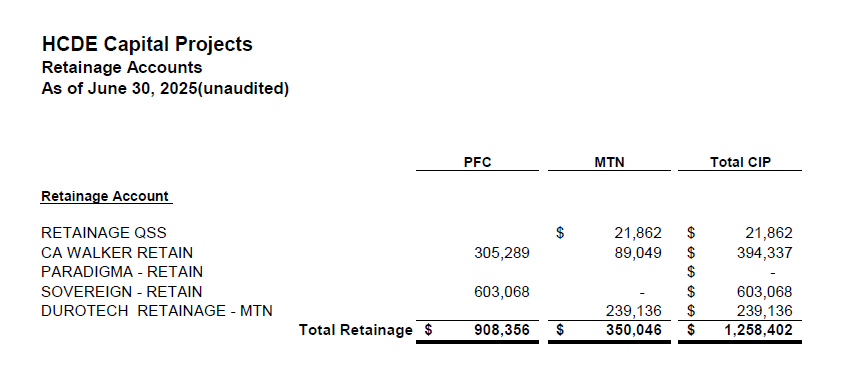 Retainage Payable 

Project Acquisition Account
As of June 30, 2025
39
39
AB West $333,000 March 2024 Board Mtg 
HS Barrett Station $470,000 March 2024 Board Mtg 
Fortis Academy  $650,000 March 2024 Board Mtg 
Irvington – $9,860,000 March 2024 Board Mtg 
Post Oak - $5,000,000 March 2024 Board Mtg
$16,313,000
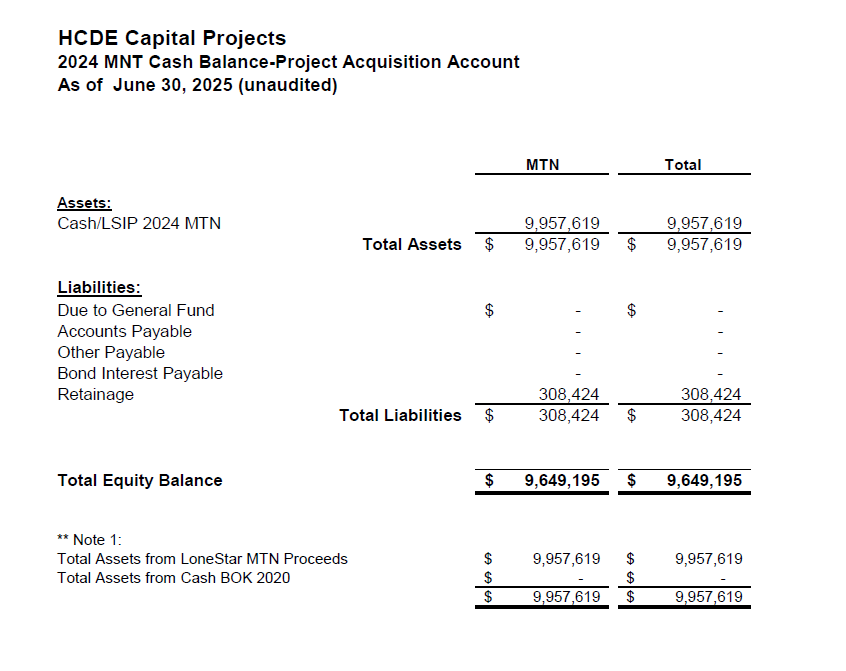 Cash Balance – 
2024 Maintenance Notes
As of June 30, 2025
40
40
AB West $333,000 March 2024 Board Mtg 
HS Barrett Station $470,000 March 2024 Board Mtg 
Fortis Academy  $650,000 March 2024 Board Mtg 
Irvington – $9,860,000 March 2024 Board Mtg 
Post Oak - $5,000,000 March 2024 Board Mtg
$16,313,000
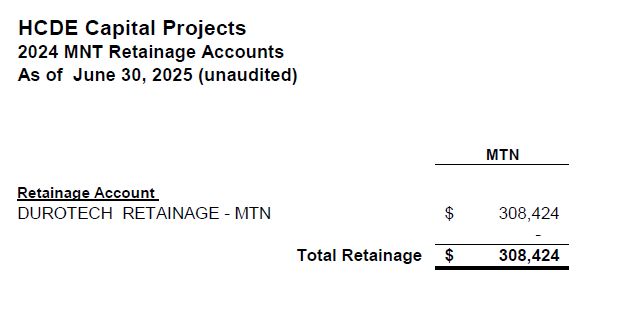 Retainage Payable
2024 Maintenance Notes
As of June 30, 2025
41
41
Income Statement– Project Acquisition Account
As of June 30, 2025
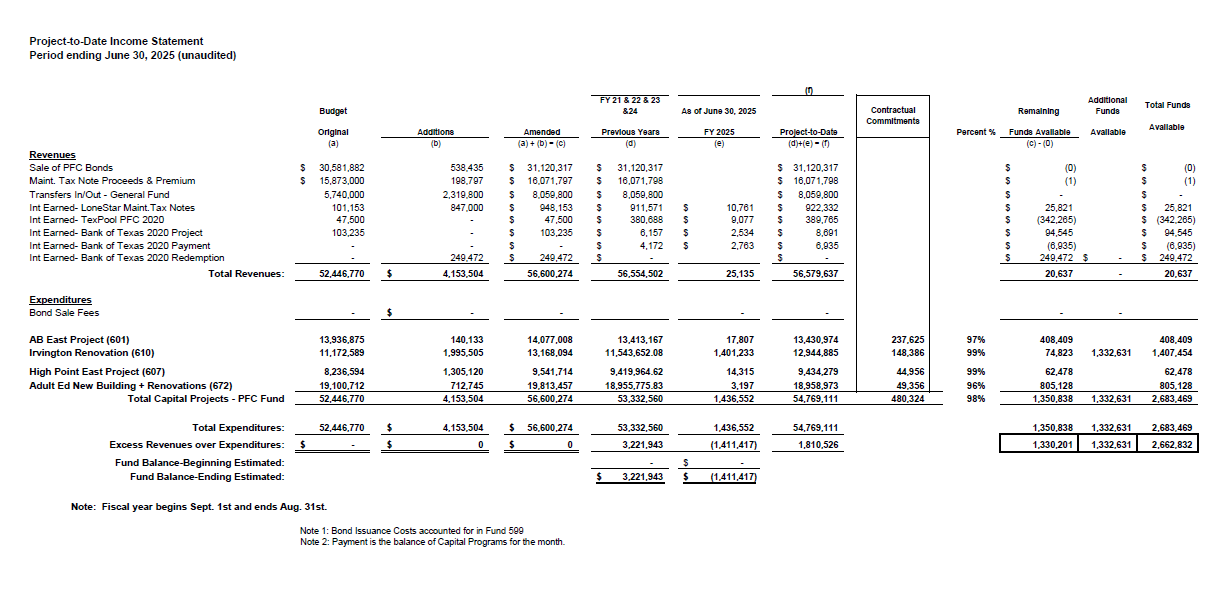 42
42
Income Statement– 2024 MNT NOTES
As of June 30, 2025
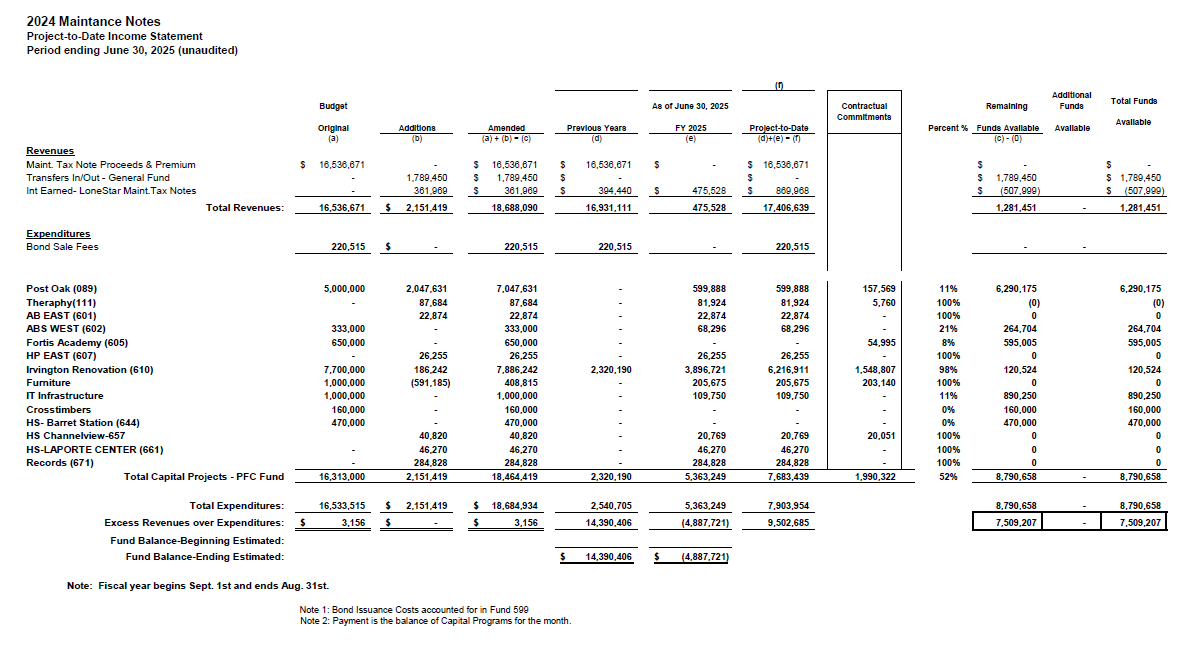 43
43
Maintenance Notes 2024 – Projects
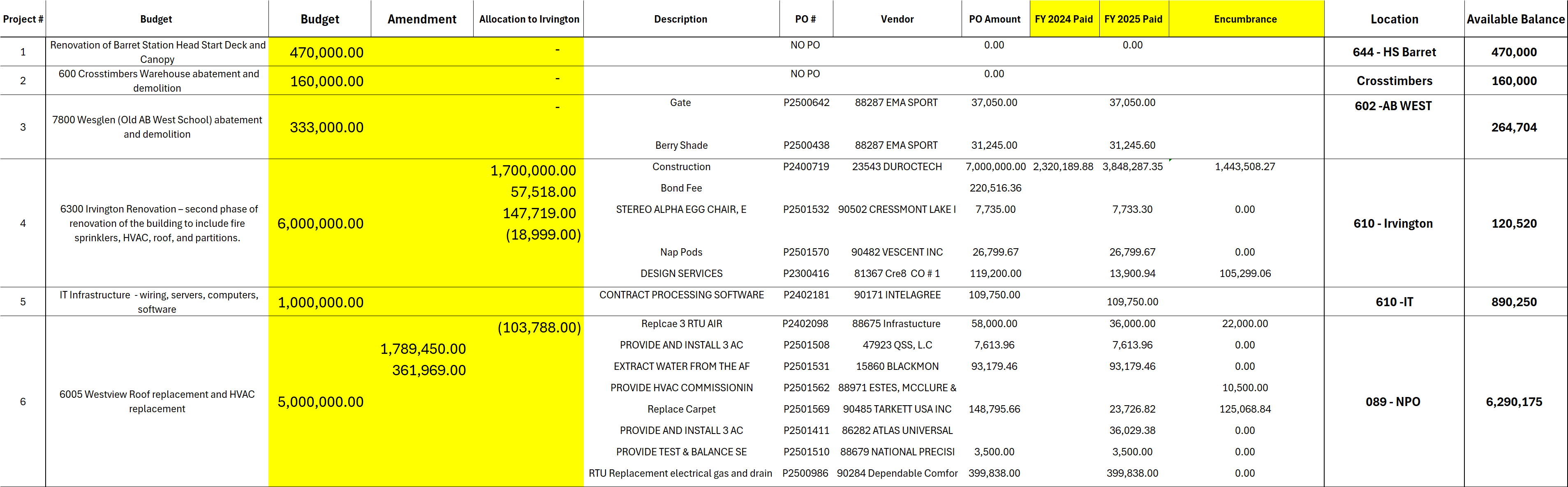 44
Maintenance Notes 2024 – Projects
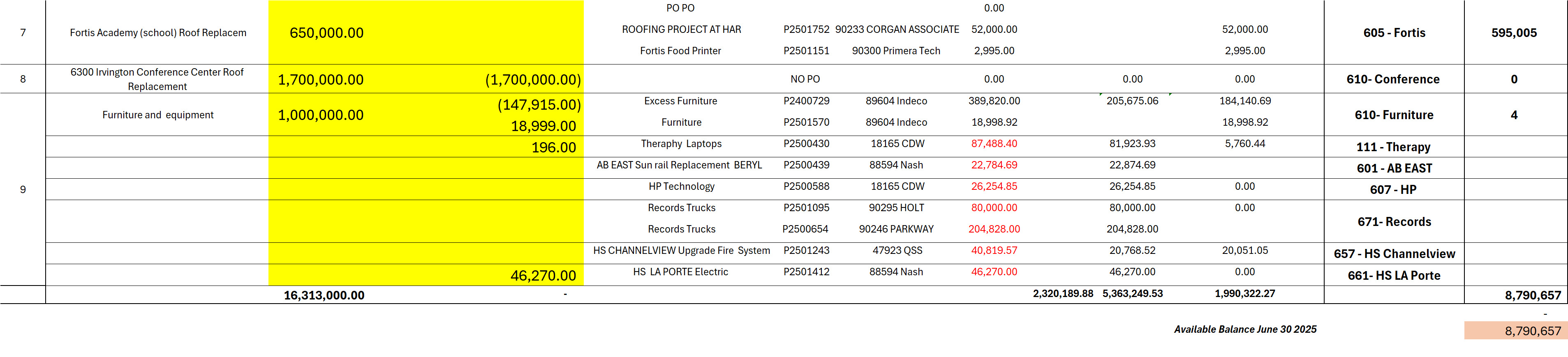 45
Irvington Renovation – Funds by Source
As of June 30, 2025
Irvington Renovation    2020 Maintenance Notes   $   4,781,519
Contract                          2024 Maintenance Notes   $   7,000,000  
                                                            Total                      $11,781,519
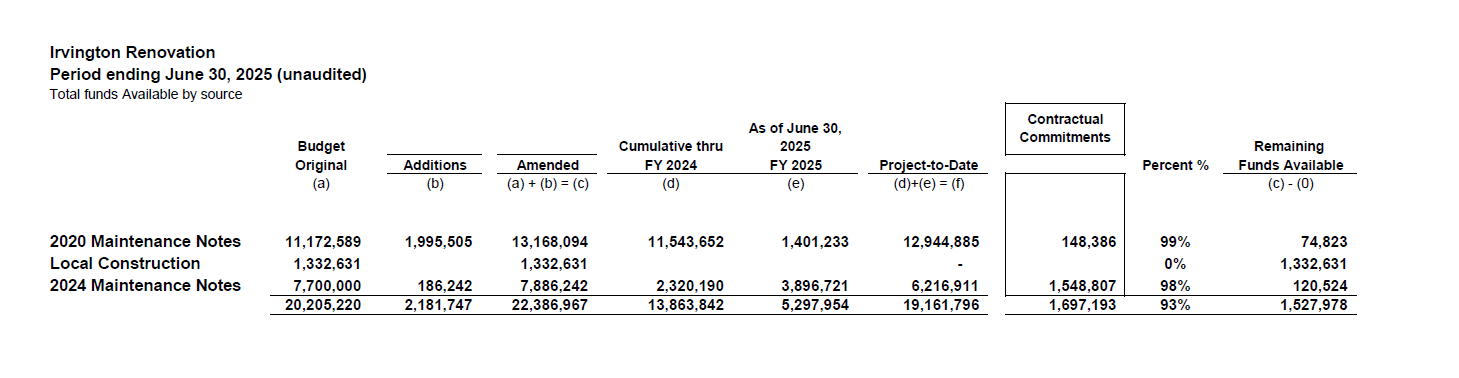 46
46
Interim Financial Report (unaudited)
I certify that the foregoing information is true and accurate to the best of my knowledge.
/s/ Jesus J. Amezcua, RTSBA,CPA, Ph.D., CPFIM, Asst. Supt. for Business Support Services
/s/ Marcia Leiva, Chief Accounting Officer
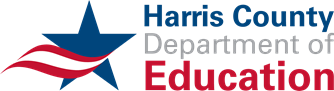 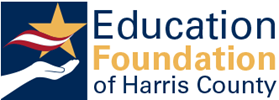 47